Idosos com deficiência/necessidades especiais

Os idosos, especialmente os que têm necessidades especiais, devem ser informados sobre o que fazer em caso de emergência. Contacte o seu município para se informar sobre programas e serviços na sua área que o ajudarão durante uma emergência e o ajudarão a regressar à sua rotina diária.
                      Plano de emergência para idosos com deficiência

Crie uma lista de contactos de emergência que identifique a sua rede de apoio pessoal, incluindo médicos, assistente social, um contacto de um grupo de idosos, vizinhos e o porteiro do seu prédio.

Mantenha uma cópia desta lista no seu estojo de emergência e consigo.

Familiarize-se com todos os caminhos de evacuação, equipamento de emergência e a localização das portas/saídas de emergência em sua casa.

 Solicite a instalação de um botão de pânico na sua área de trabalho e/ou de habitação para que, em caso de emergência, possa avisar os outros da sua localização e de que necessita de assistência especial.
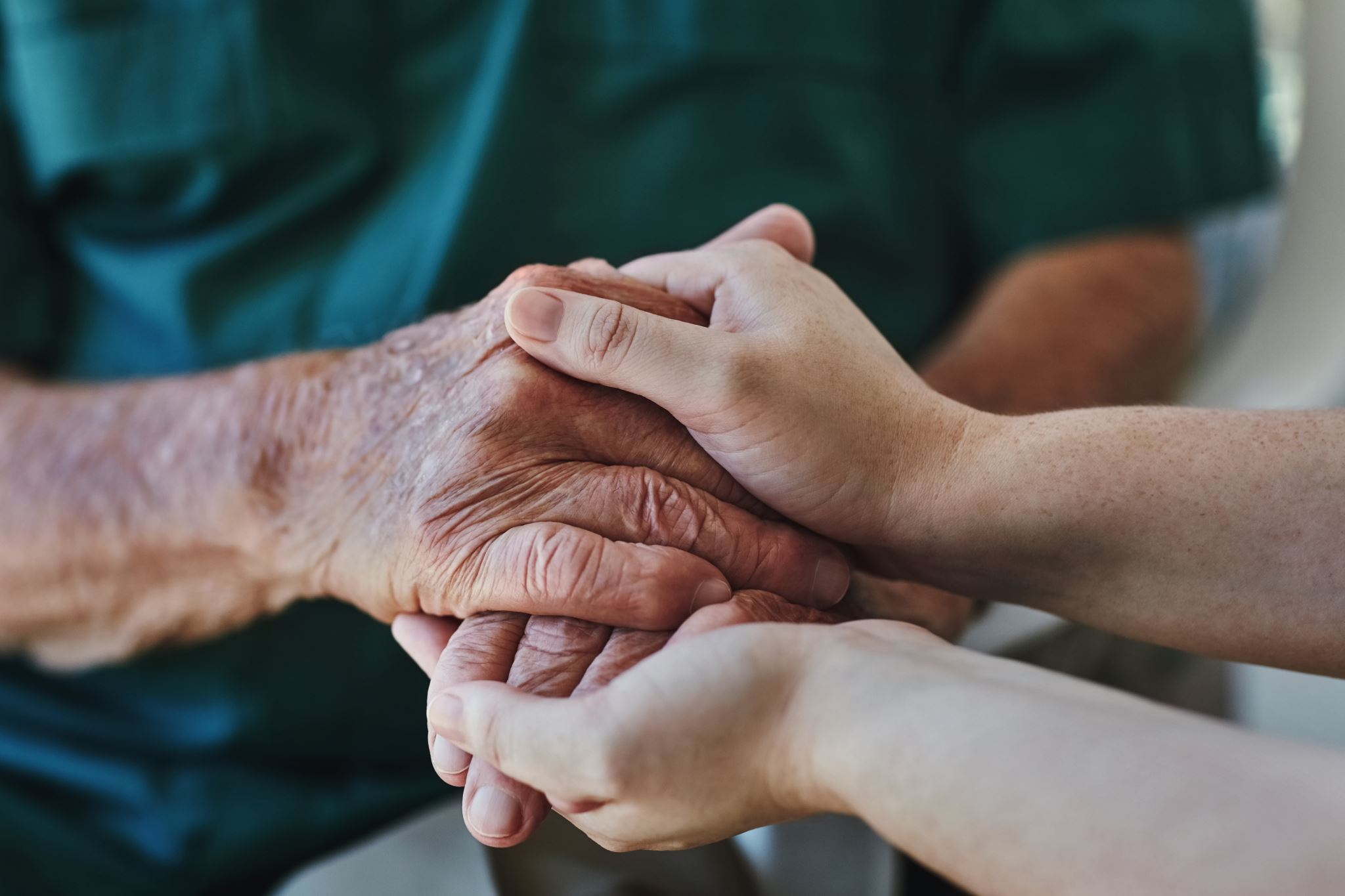 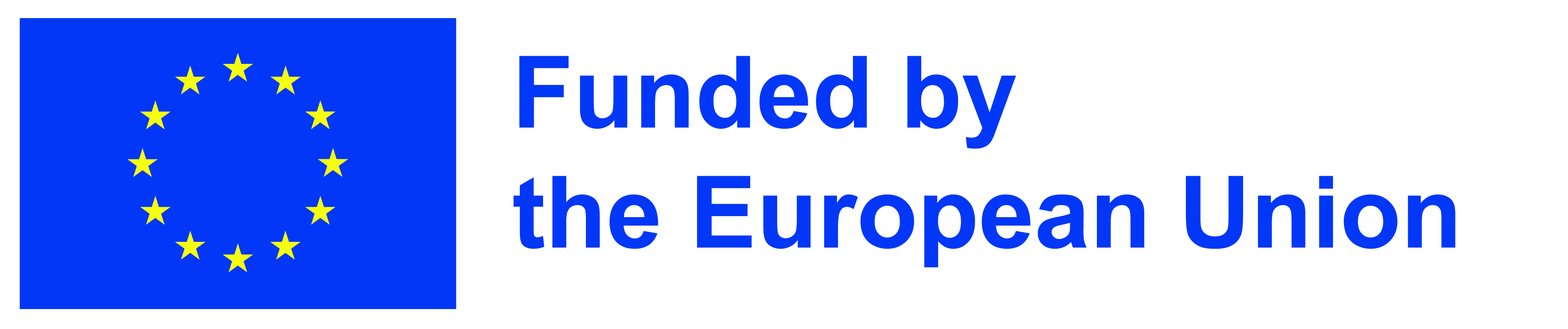 Idosos com deficiência/necessidades especiais
                         Lista de controlo de artigos adicionais recomendados

Alimentos não perecíveis adequados às suas restrições alimentares

Dispositivos de assistência necessários, tais como bengalas, andarilhos, cadeira de rodas manual ligeira, aparelhos auditivos, aparelhos respiratórios, dispositivo de controlo da glicemia

Óculos e calçado de prescrição extra (se necessário)

Fornecimento extra de medicamentos e suplementos vitamínicos

Uma lista de todos os seus suprimentos médicos e equipamentos especiais necessários

Cópias de todas as receitas de medicamentos

Dentaduras extra (se necessário) e limpador

Luvas sem látex (para qualquer pessoa que lhe preste cuidados pessoais)
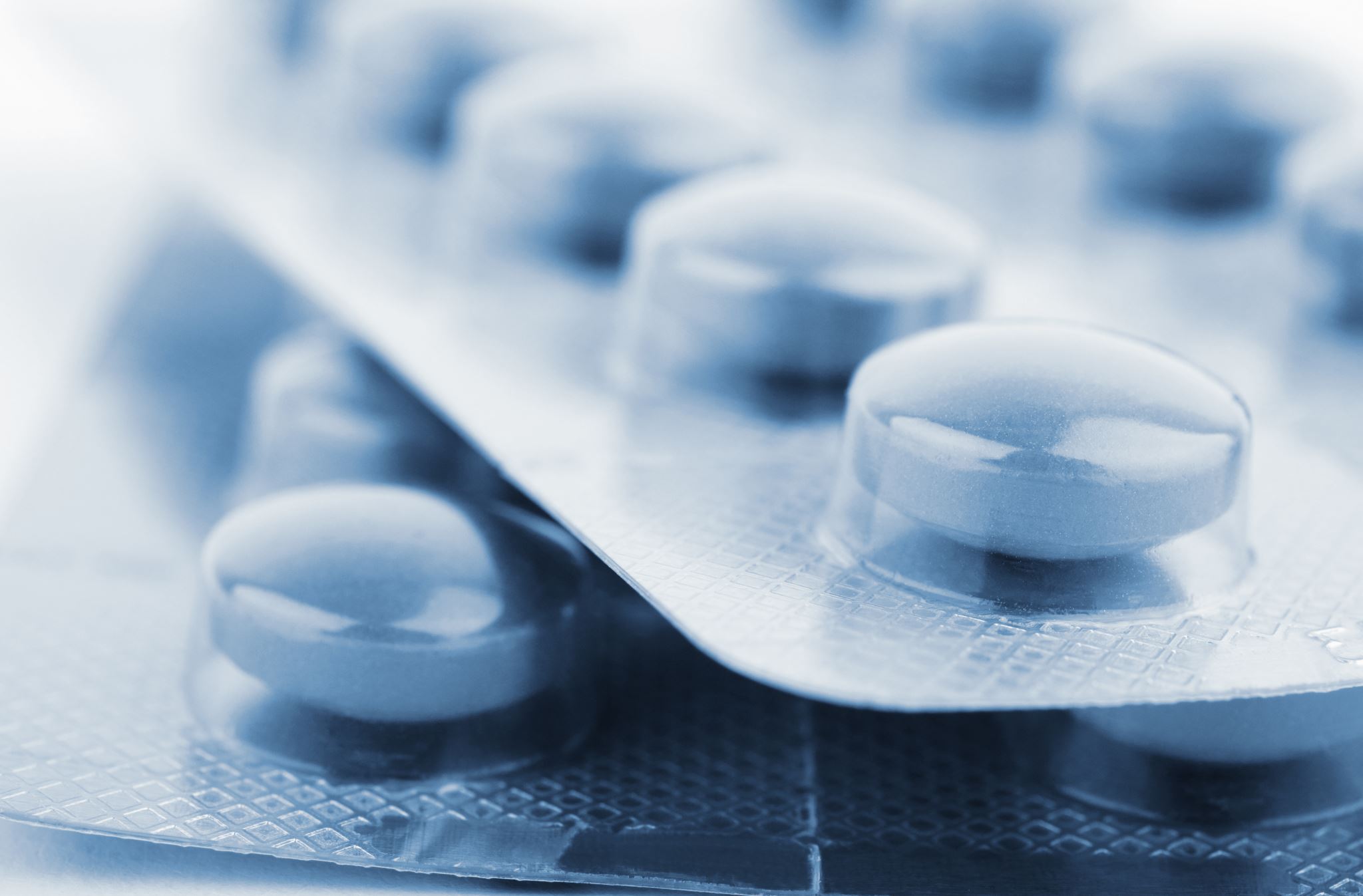 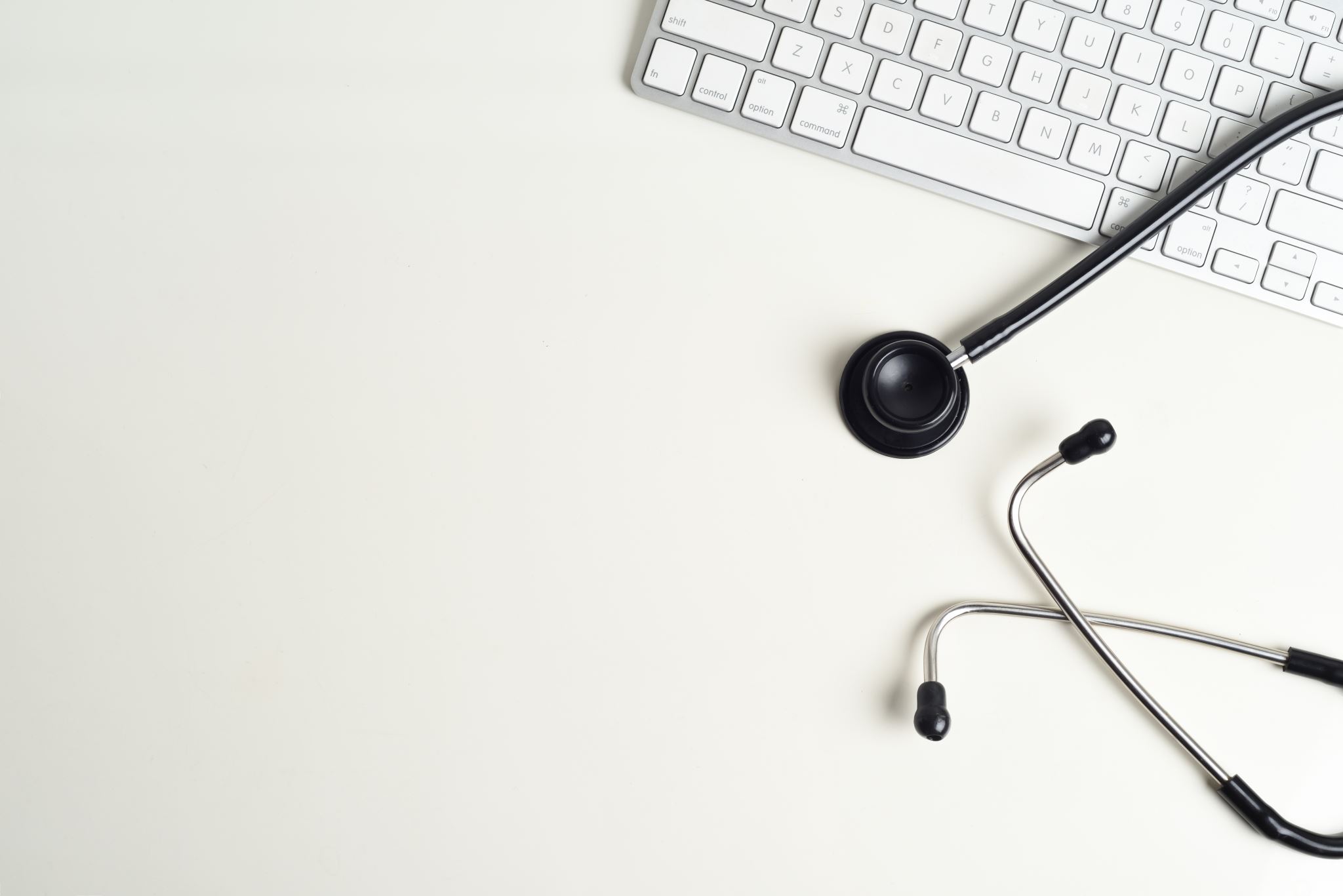 Ajudar um idoso com deficiência/necessidades especiais - o que fazer

Consulte os vizinhos para saber se há idosos que precisariam da sua ajuda numa emergência.

Fale sempre com calma e garanta que está ali para o ajudar. Evite gritar ou falar demasiado devagar.

Deixe que a pessoa lhe diga como pode ajudar.

Conheça a localização dos botões de emergência (muitos edifícios para idosos têm botões de emergência localizados nos quartos e nas casas de banho).

- Siga as instruções afixadas no equipamento para necessidades especiais e/ou dispositivos de assistência.